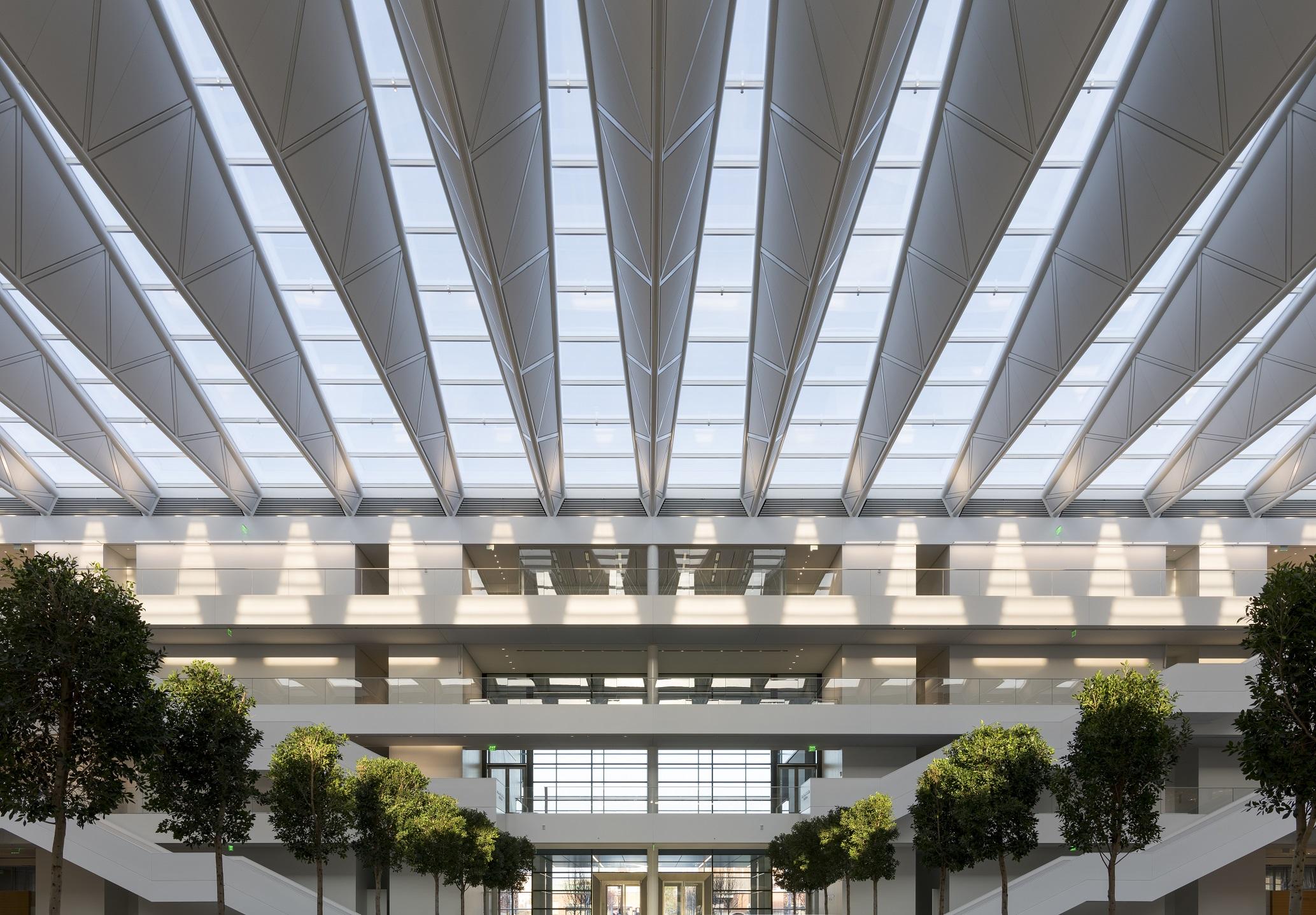 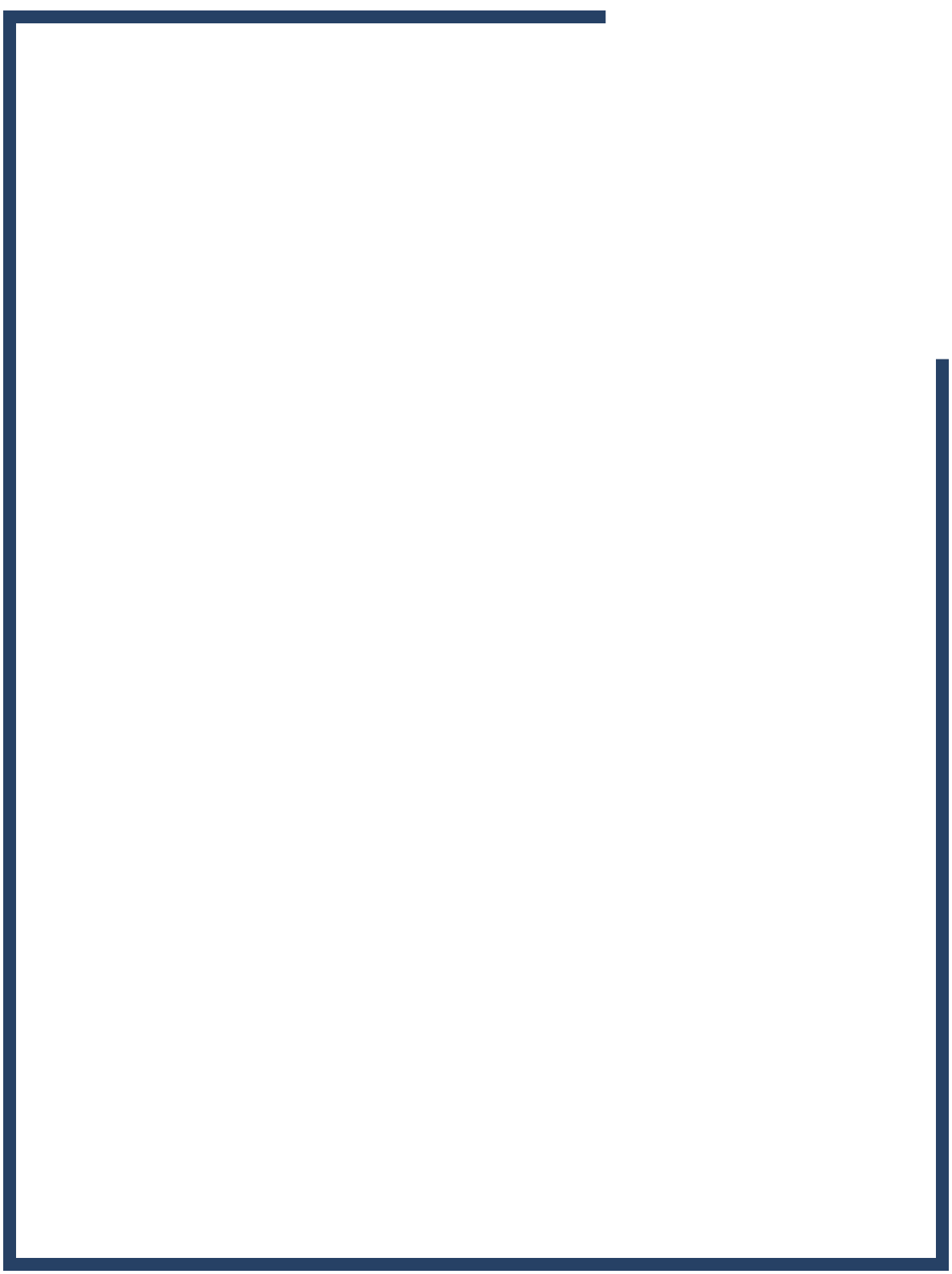 Presenting
The Entering Class of
20
24
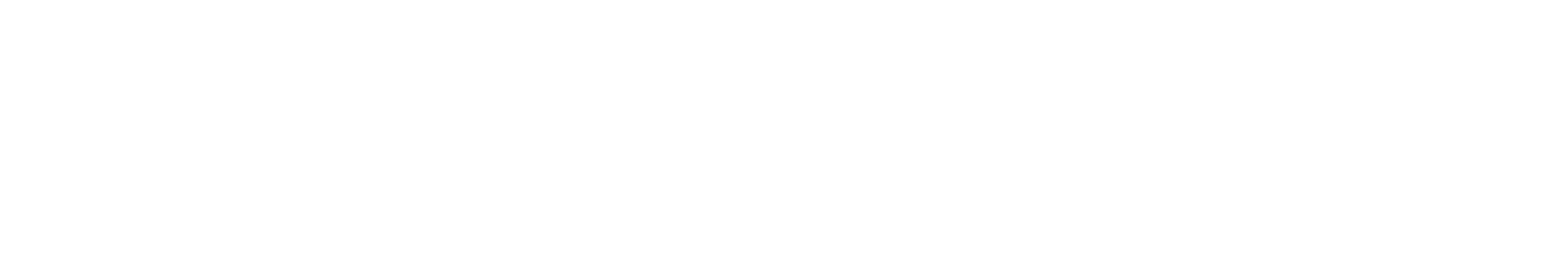 Dr. Lina Mehta
Associate Dean for Admissions
Application Statistics
Total Applications Nationally: 50,181 (+1%)
Total Applications to CWRU: 8,441 (-2%)
									
2024 Entering Class Size: 215
Lerner College Program
Applications:	2,295
Interviews:  	195
Matriculants:	32
MSTP
Applications:	474
Interviews:  	116
Matriculants:	13
University Program
Applications:	7,821
Interviews:  	798
Matriculants:	170
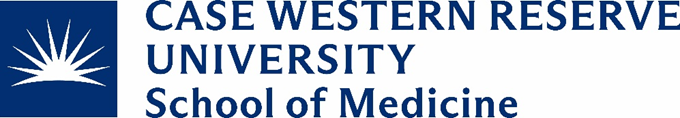 56.4%
Women
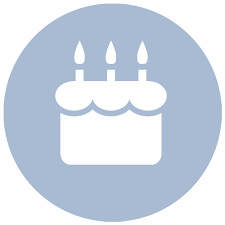 LGBTQ:  15%
41.7%
Men
1.4%
Nonbinary/Gender
queer
Gender non-conforming
23.2
Average Age
Age Range:  20-33
Women
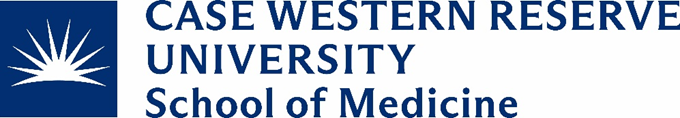 Self-described Race/Ethnicity
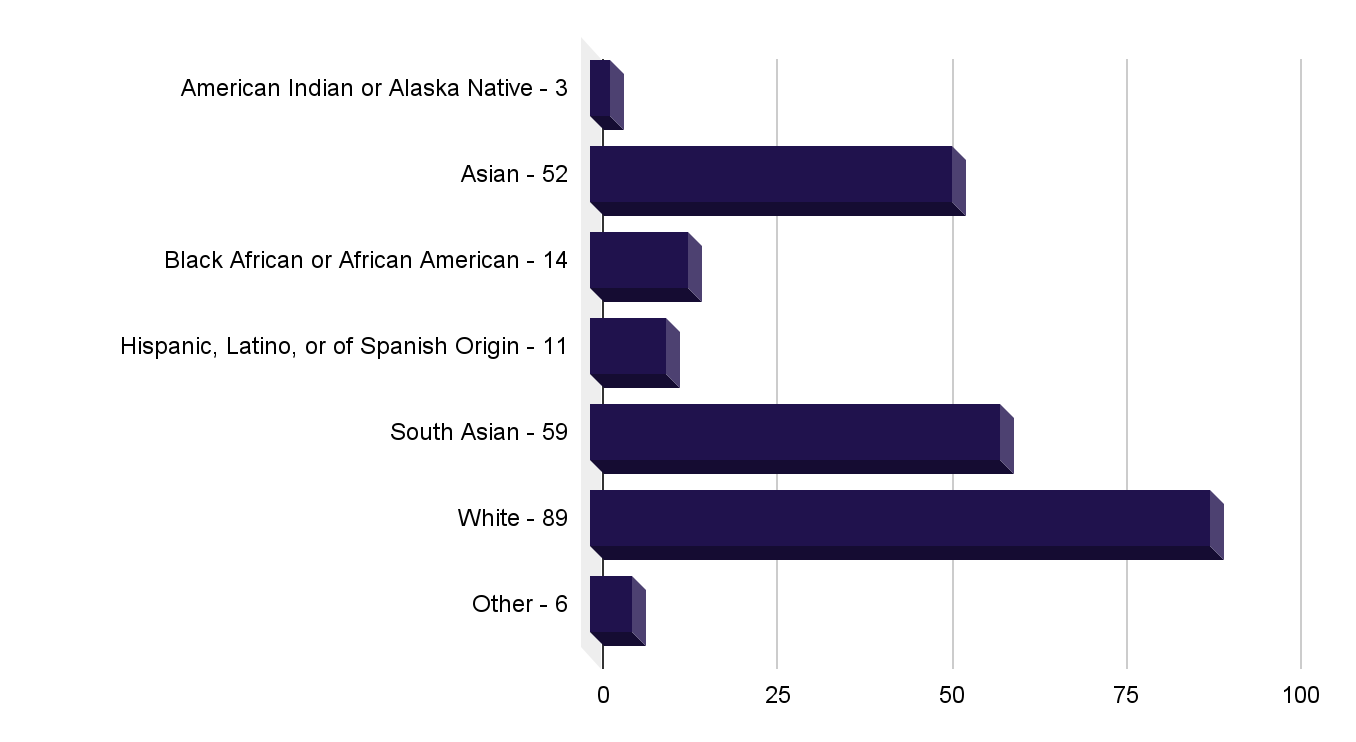 *Alone or in combination 

Data includes duplicate information in each category

Unduplicated Total = 215 Matriculants
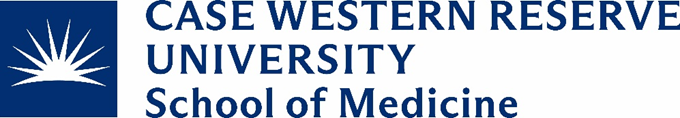 Other Information
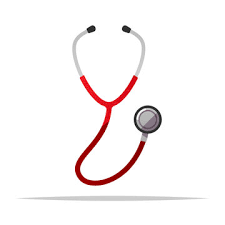 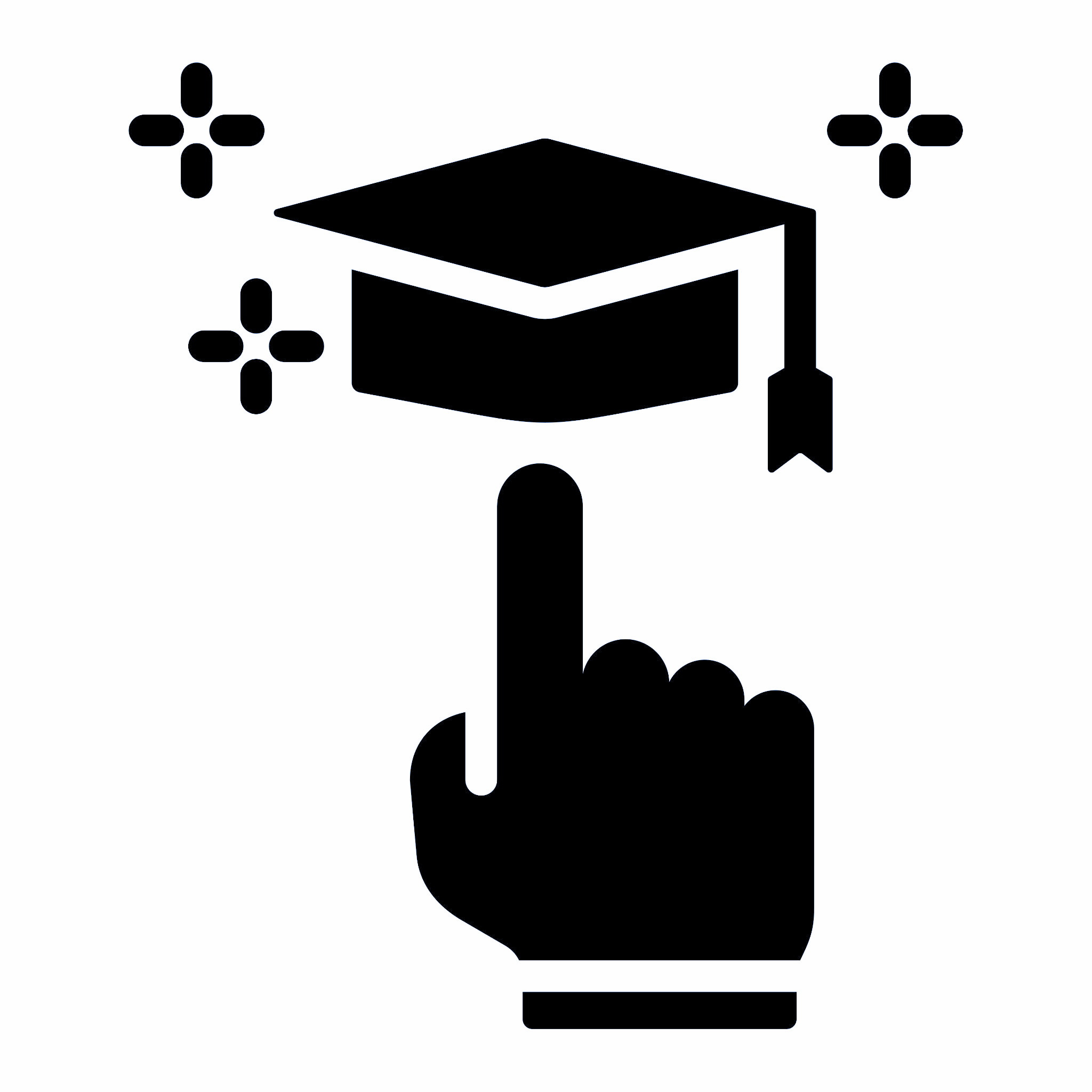 Underrepresented in Medicine: 12%
First Generation College:  7%
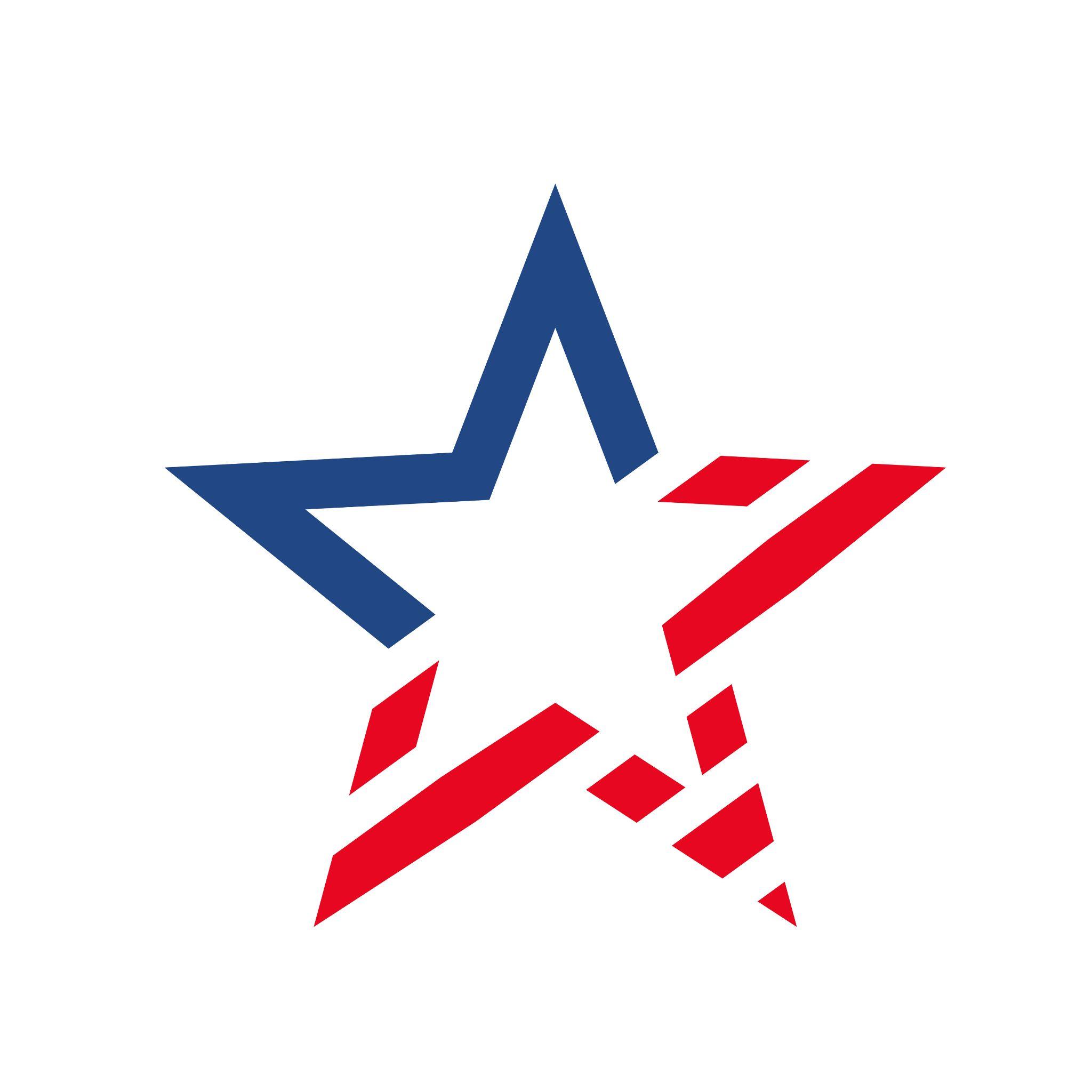 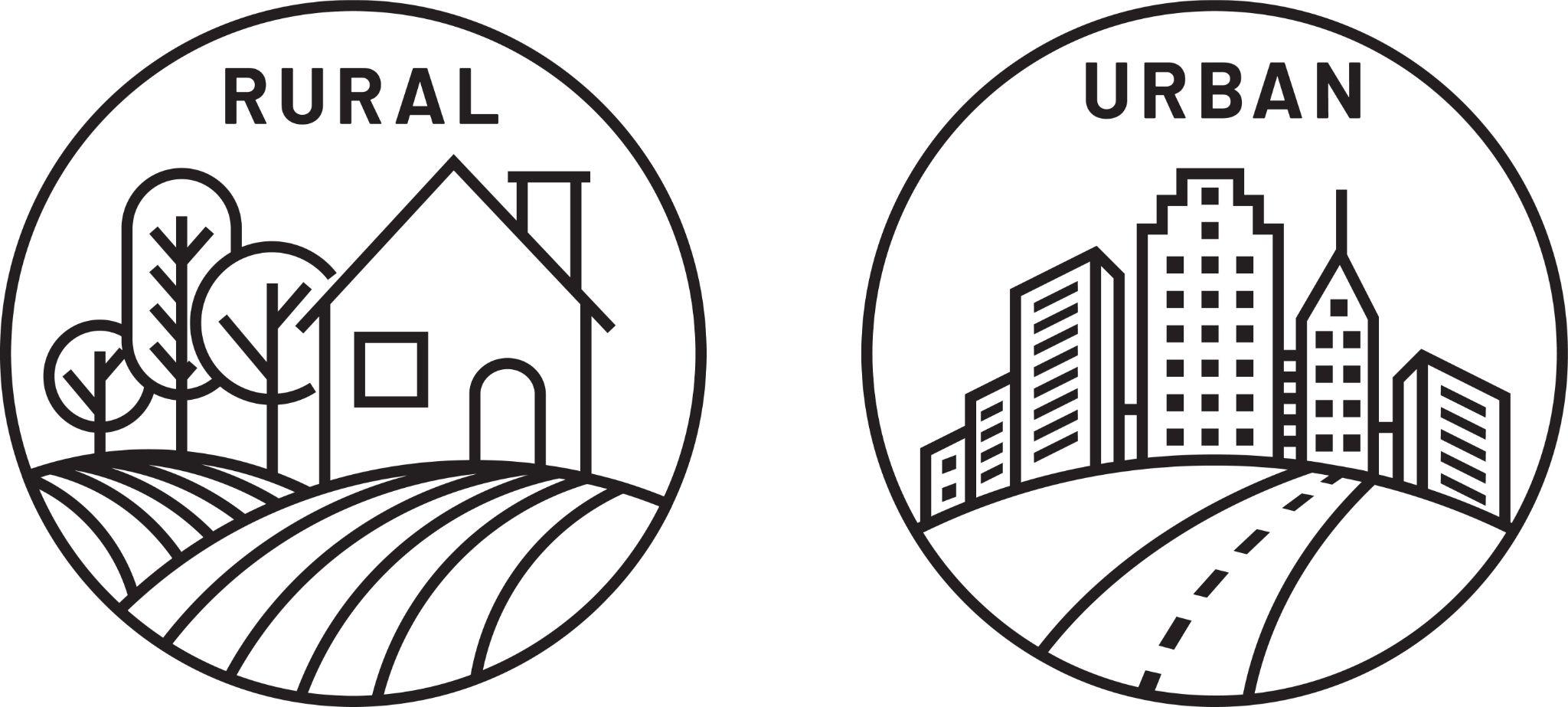 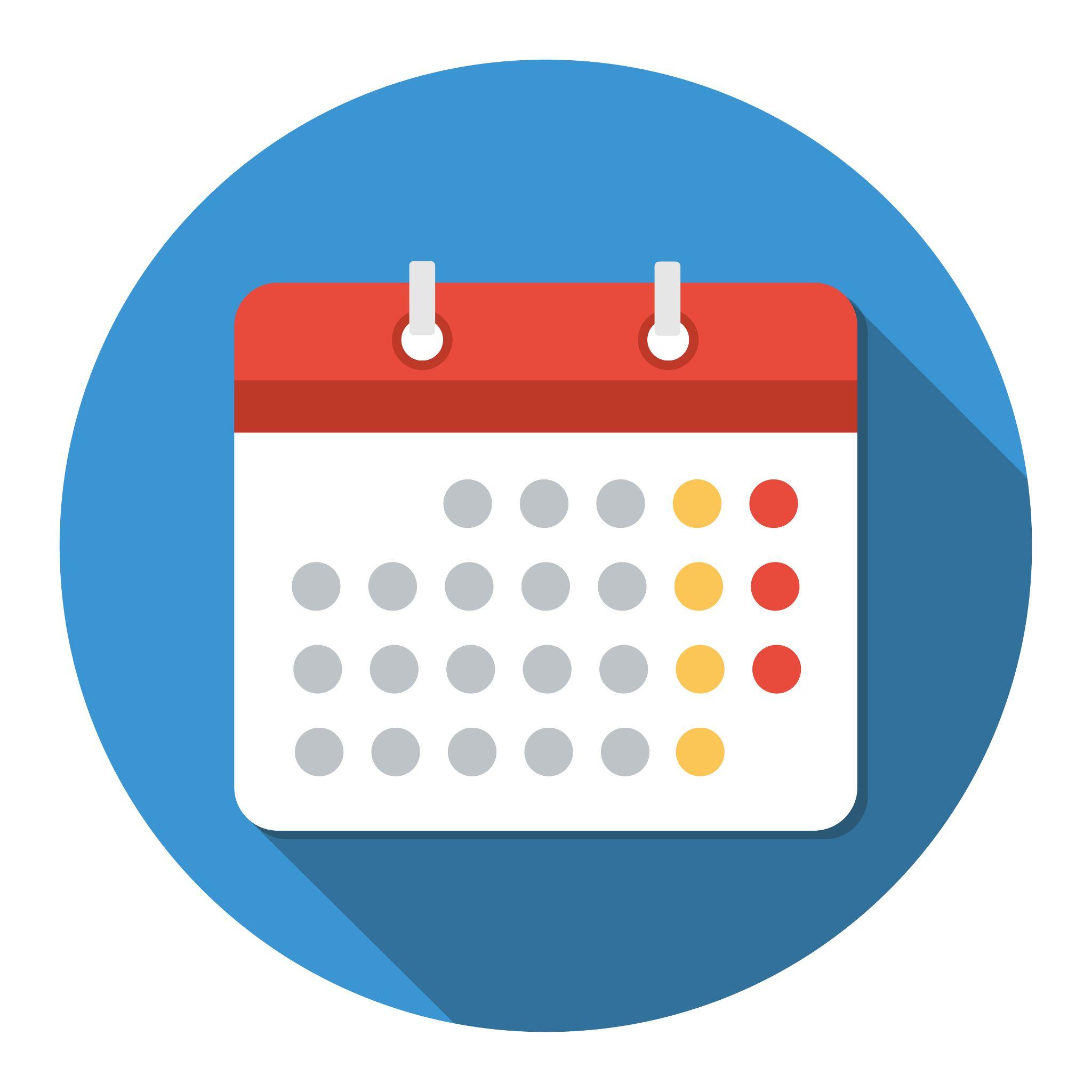 At least one gap year: 82%
37% = 1 yr.
23% = 2 yrs.
17% = 3 or more
Rural Areas of US: 6%
Military Service: 1.4%
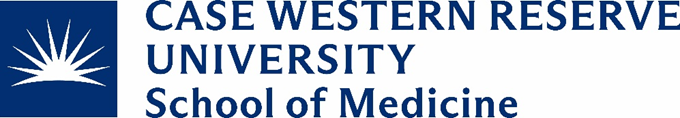 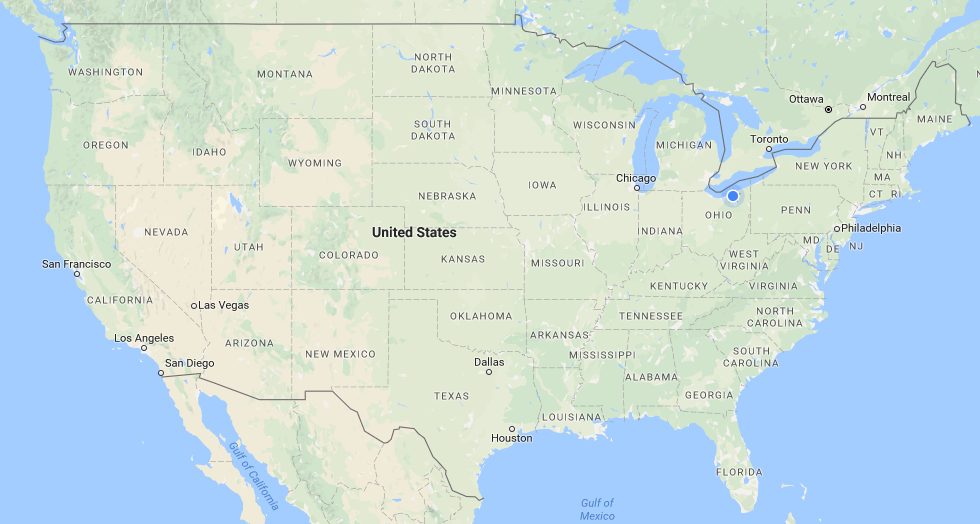 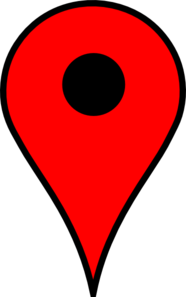 5
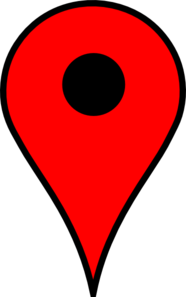 5
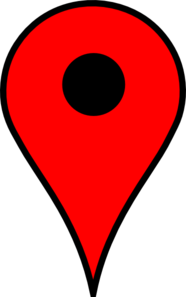 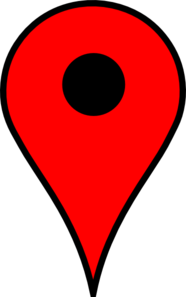 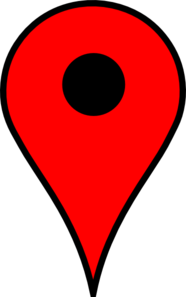 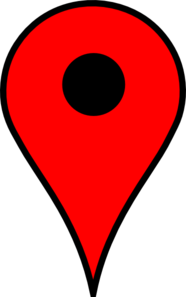 2
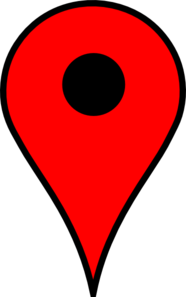 2
1
15
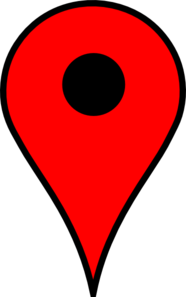 1
13
MA-8
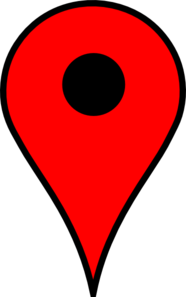 CT- 4
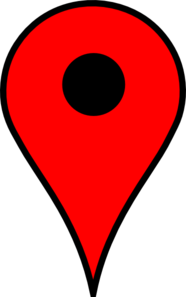 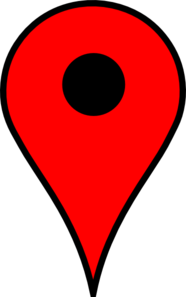 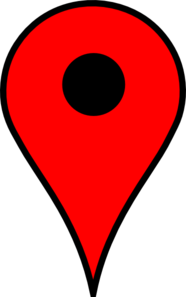 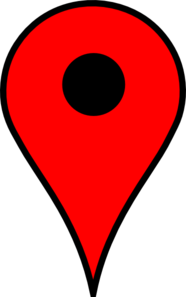 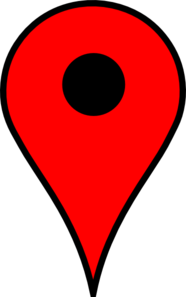 9
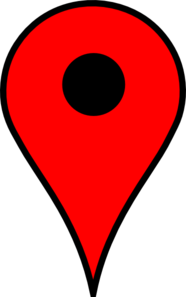 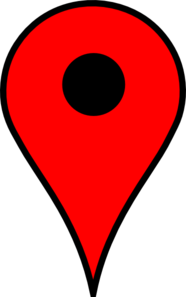 NJ - 14
13
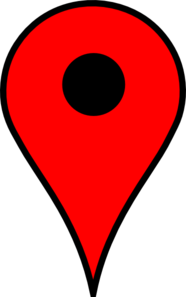 36
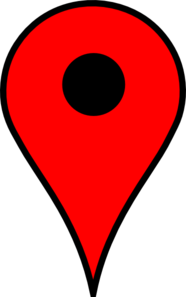 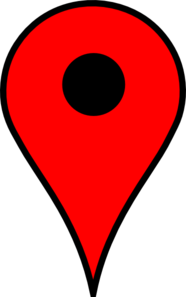 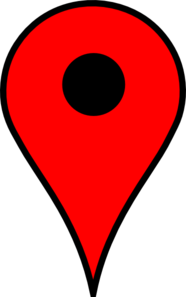 2
MD- 8
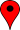 1
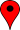 1
1
1
1
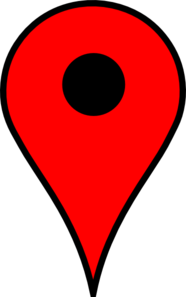 DC - 1
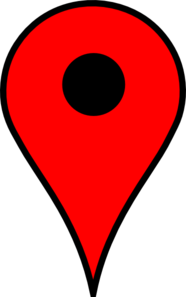 32
6
DE- 1
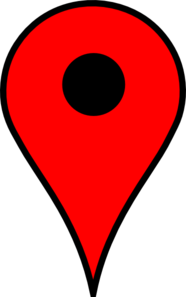 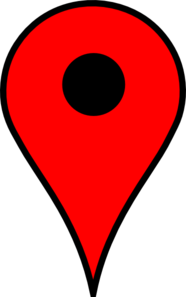 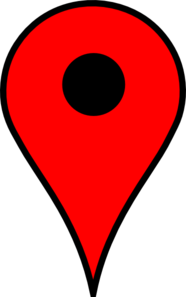 2
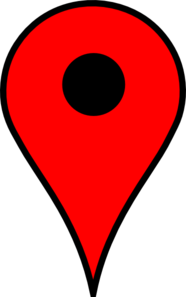 4
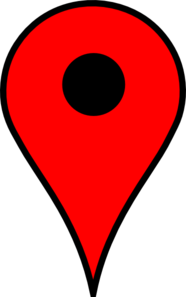 1
1
1
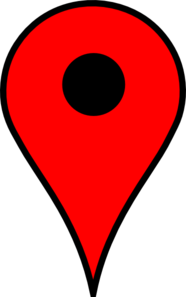 2
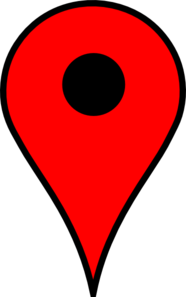 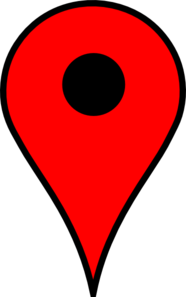 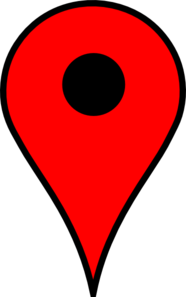 7
2
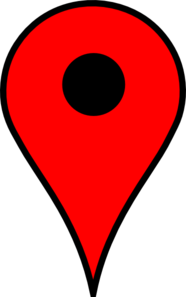 1
3
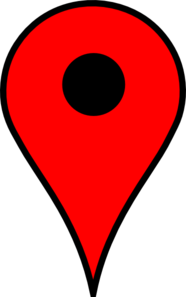 7
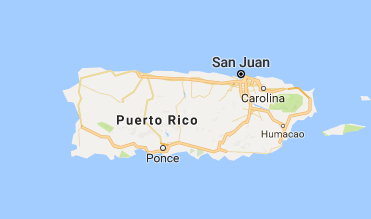 35 States of Residence & DC
1 Country outside of US: Nigeria
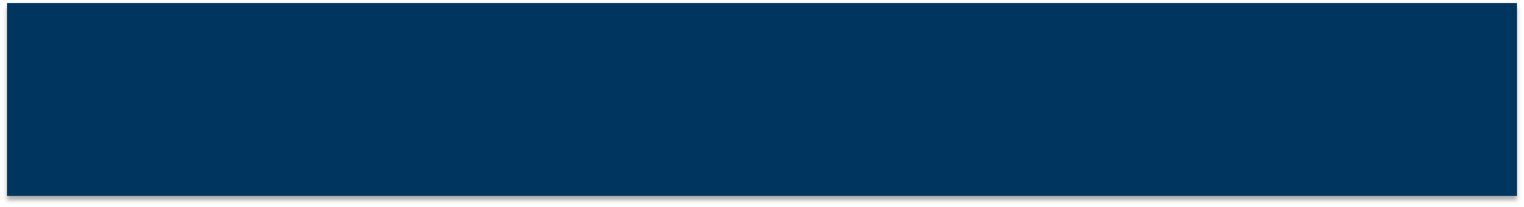 17% In-state   83% Out-of-state
79 Different Colleges & Universities
Majors and Graduate Degrees
Most Common Majors
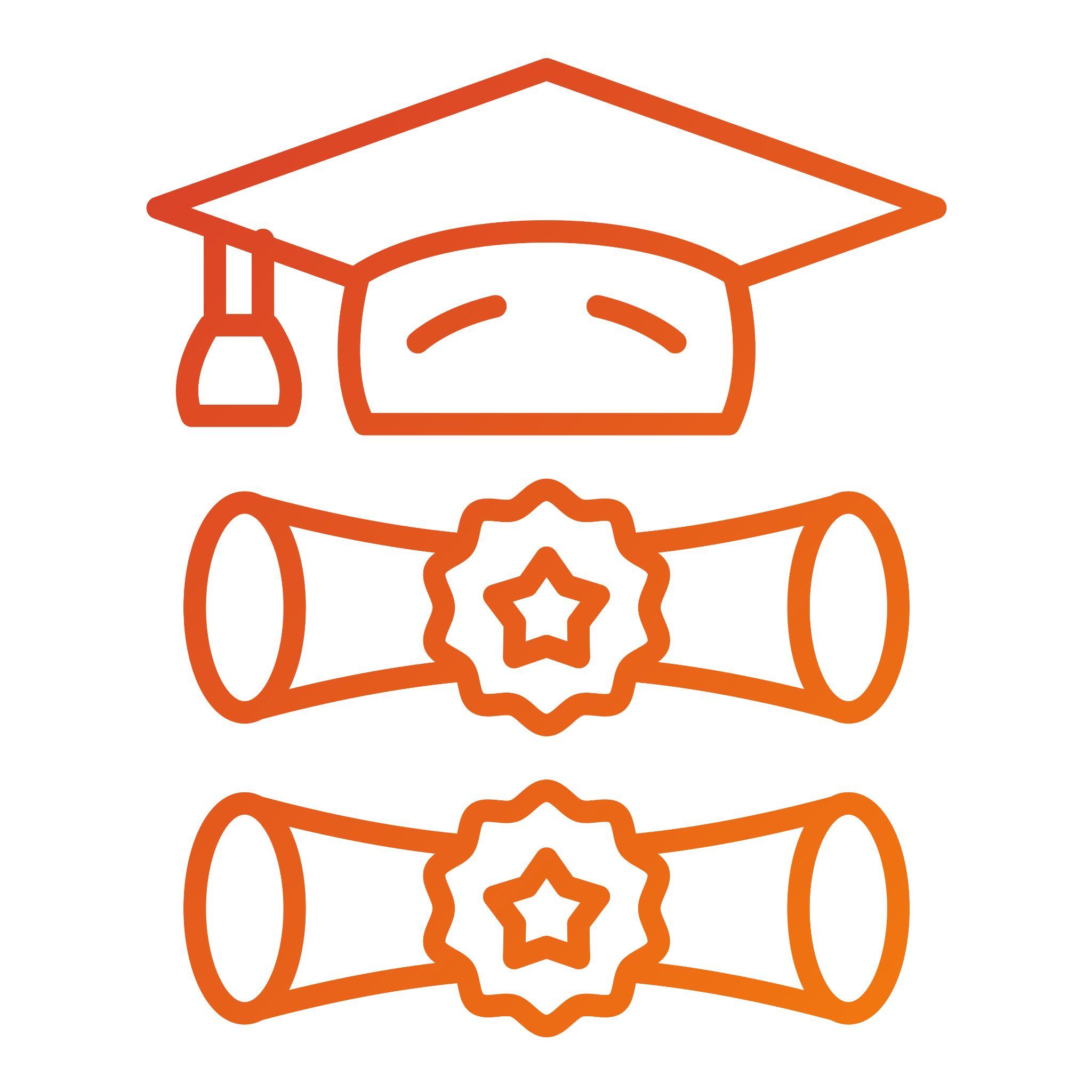 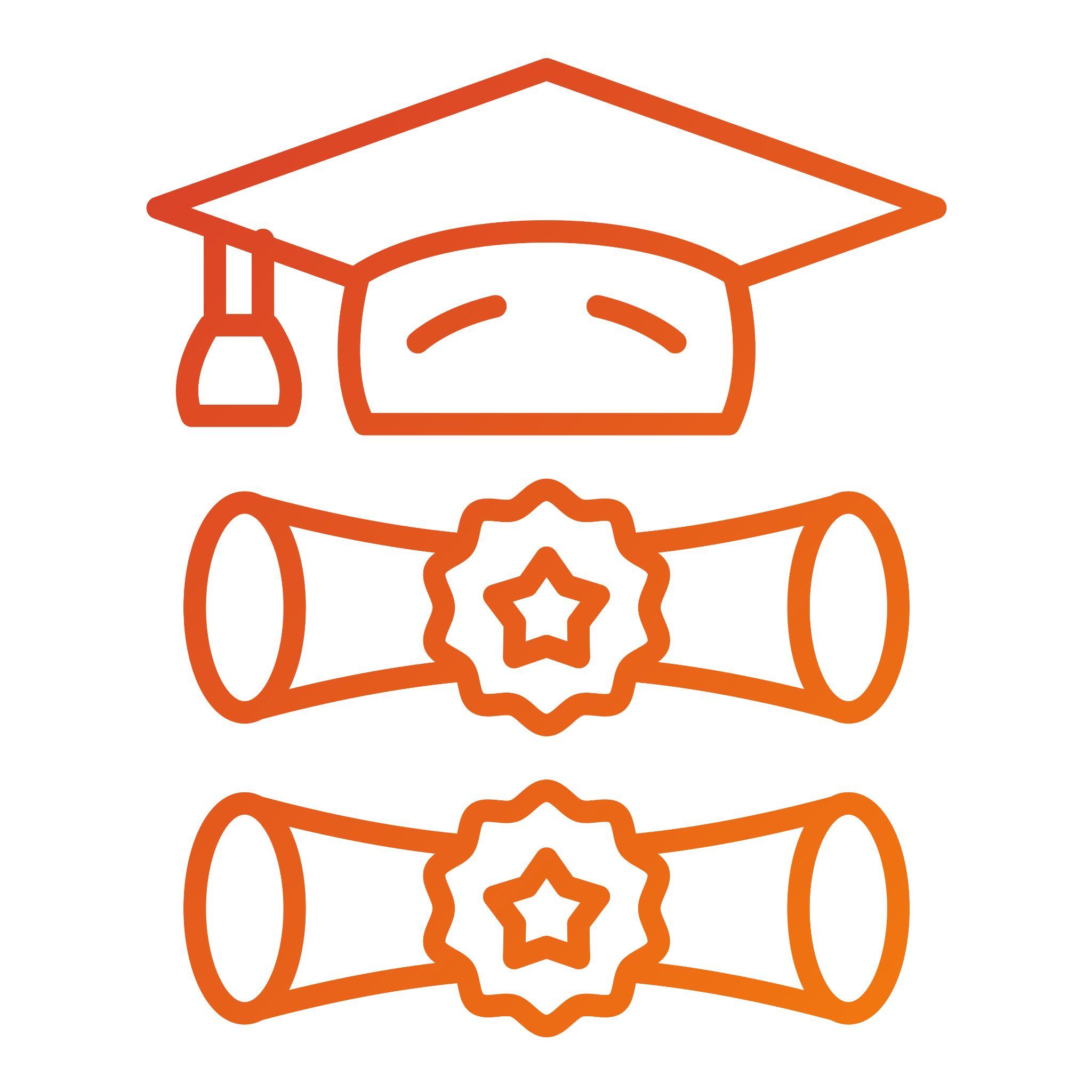 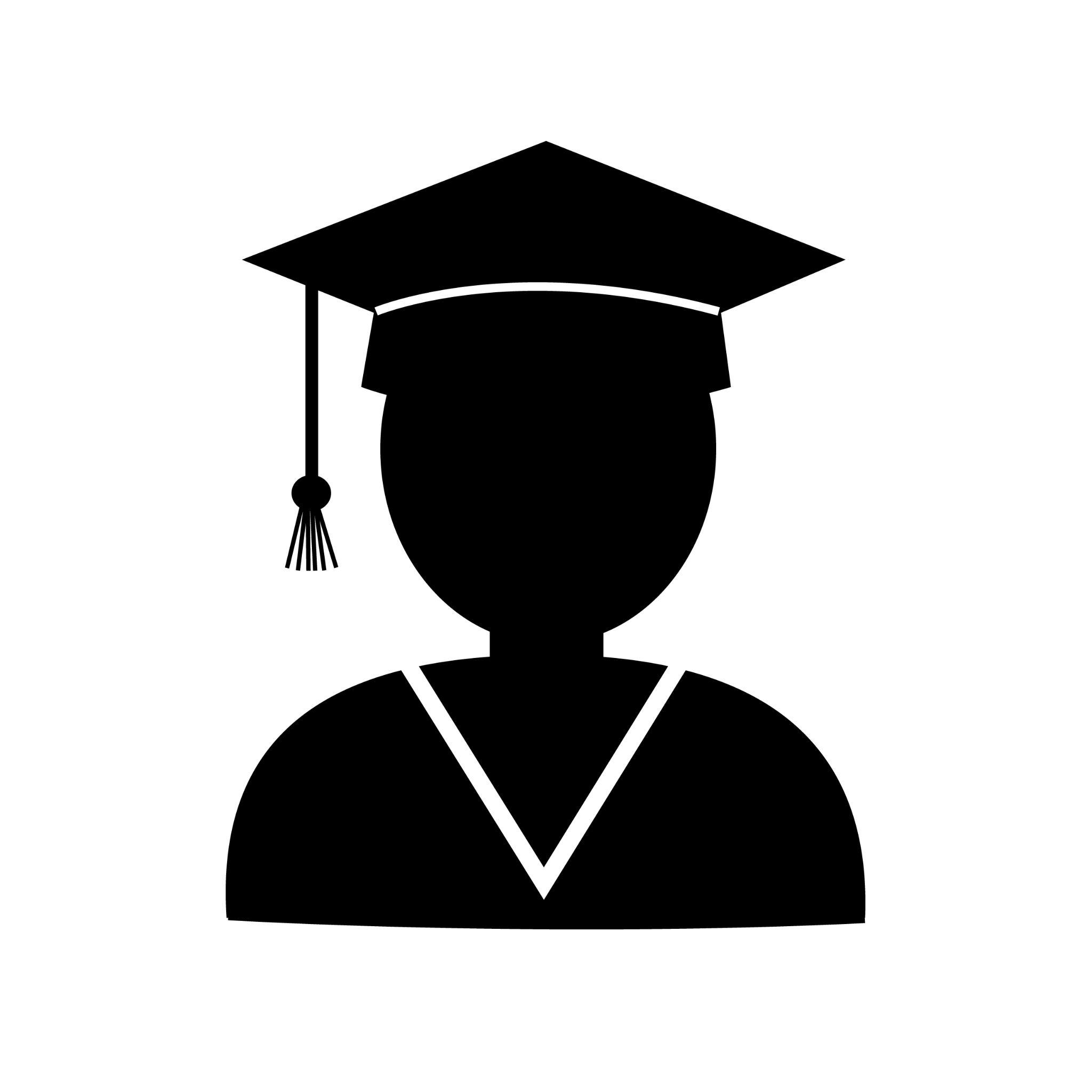 41
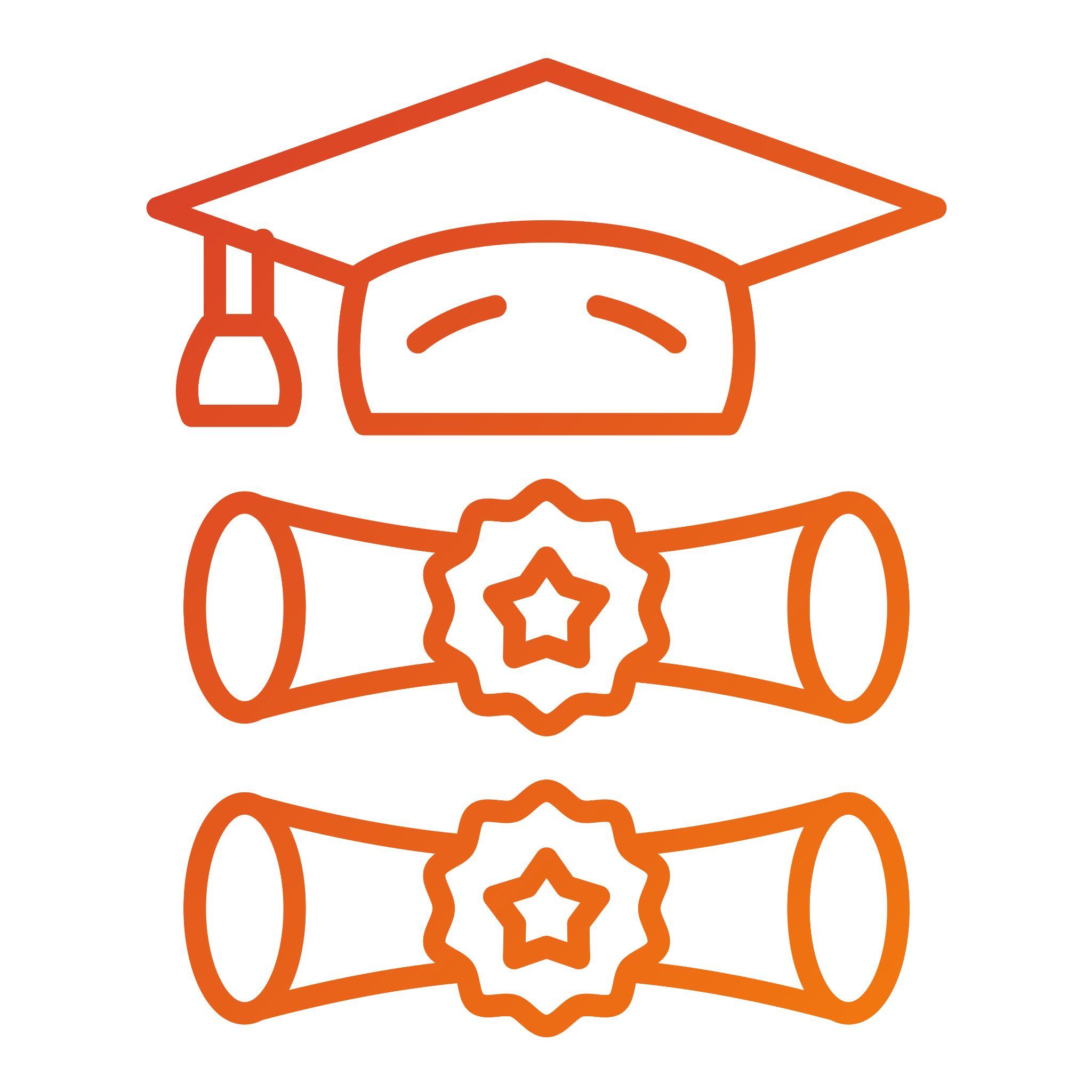 1
18
Double Majors
Triple Major
Graduate Degrees
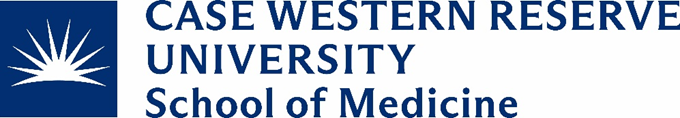 Undergraduate Degrees
Biochemistry, Molecular Biology, Anthropology,  Biological Mathematics, Biology, Health and Society, Biological Engineering, Biomedical and Health Sciences Engineering, Biomedical Engineering, Biomedical Science, Biomolecular Science, Biophysics, Biopsychology, Business, Cell Biology, Chemical Engineering, Chemical Biology, Chinese, Chemistry, Child Development,  Cognitive Science, Computational Biology, Computer Science, Data Science, East Asian Studies, Economics, Electrical Engineering, Environmental Studies, Gerontological Studies, Health and the Human Sciences, Health and Societies, Health Promotion and Disease Prevention, Health, Health Science, History, Human Biology, Human Health,  International Affairs, Legal Studies, Literature,  Medical Anthropology, Medical Laboratory Science, Medical Science, Microbiology / Bacteriology, Microbiology and Cell Science, Molecular and Cell Biology, Natural Sciences, Neurobiology, Movement Science, Music, Neurobiology, Neuroscience, Nursing, Nutritional Biochemistry and Metabolism, Pharmaceutical Sciences, Pharmacy, Physiology, Political Science, Psychological Sciences, Psychology, Public Health, Spanish, Statistical Science, Sociology, Sustainable Development
Academic Credentials
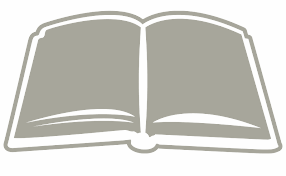 Cumulative GPA

Range: 3.12-4.0 		       Median:	3.92
						Mode: 4.0	
	
National Avg. Matriculating Student Cumulative GPA (2024): 3.77                  (SD = .23)
3.87
Average Cumulative GPA
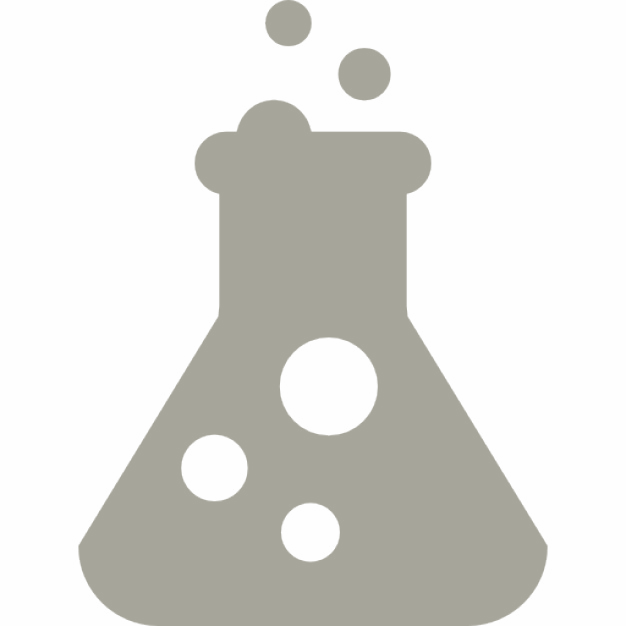 Science GPA

Range:  3.03-4.00		Median:	3.89
						Mode: 4.0		

National Avg. Matriculating Student Science GPA (2024): 3.71
(SD = .310
3.84
Average Science GPA
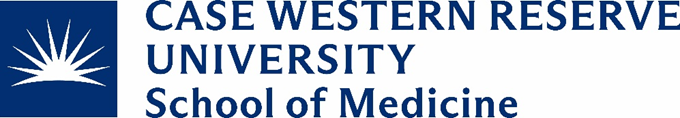 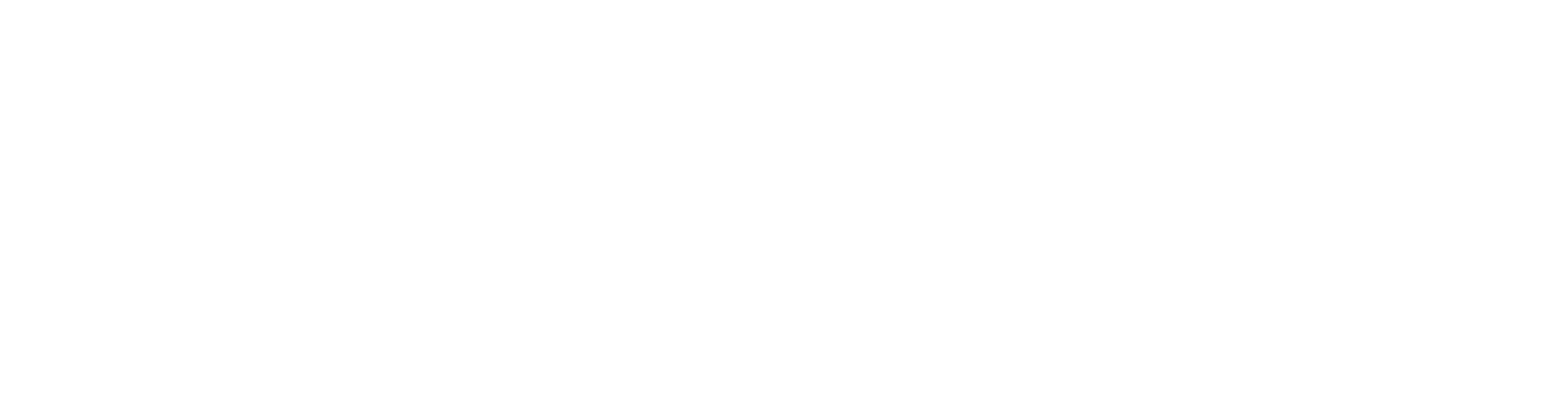 [Speaker Notes: Need National Averages for 2023]
Academic Credentials
n= 200
Average: 518 (95%) 
Median: 518  (95%)
Mode: 518
Range:  507-526

National Matric. Student Avg. 2024 = 511.7 (80-83%) (SD = 6.9)
MCAT
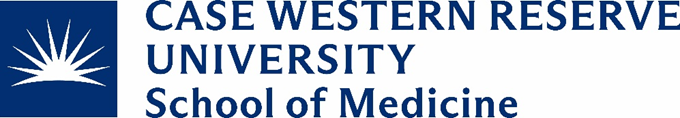 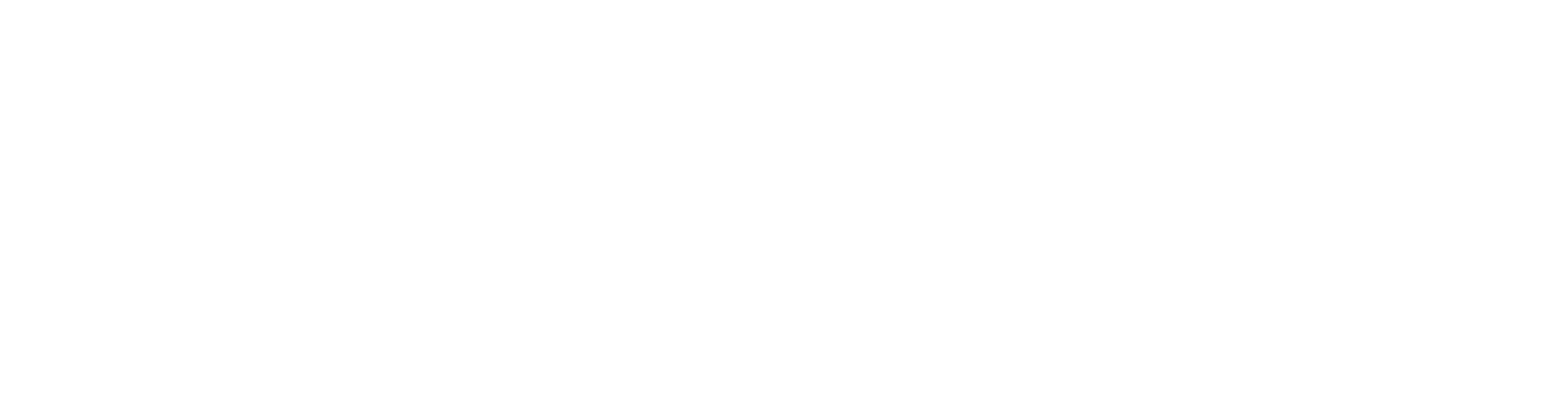 Work/Extracurricular/Academic Activities
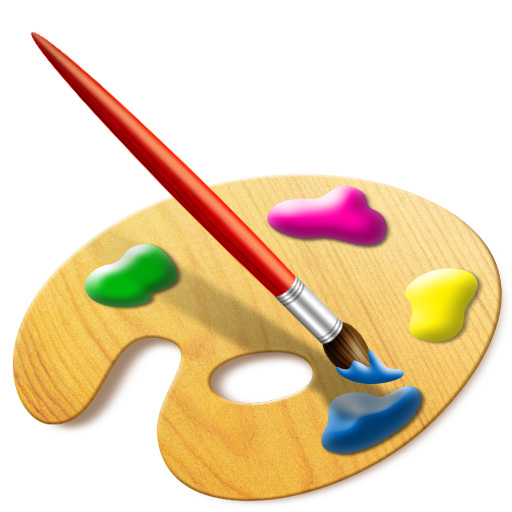 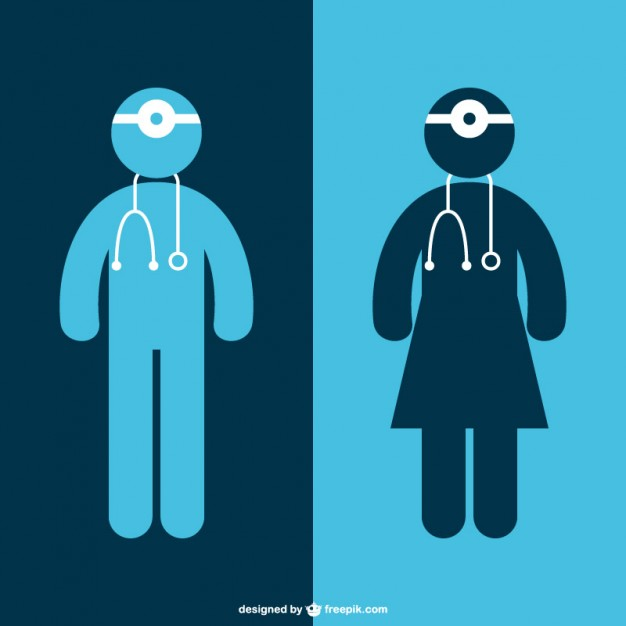 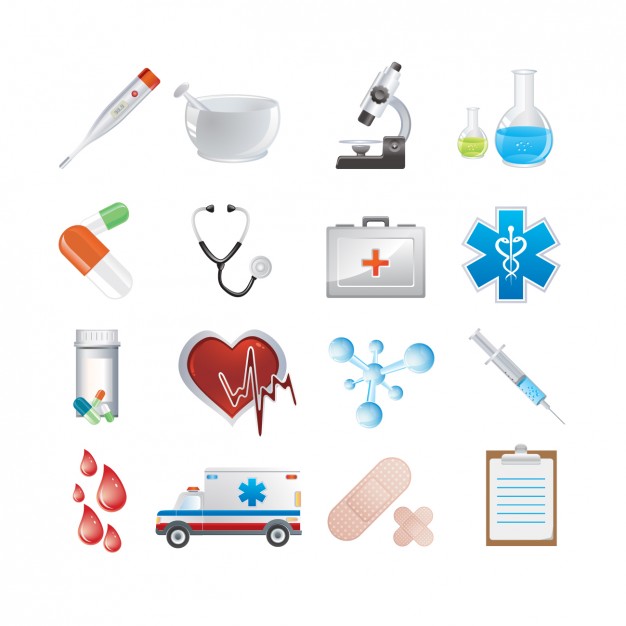 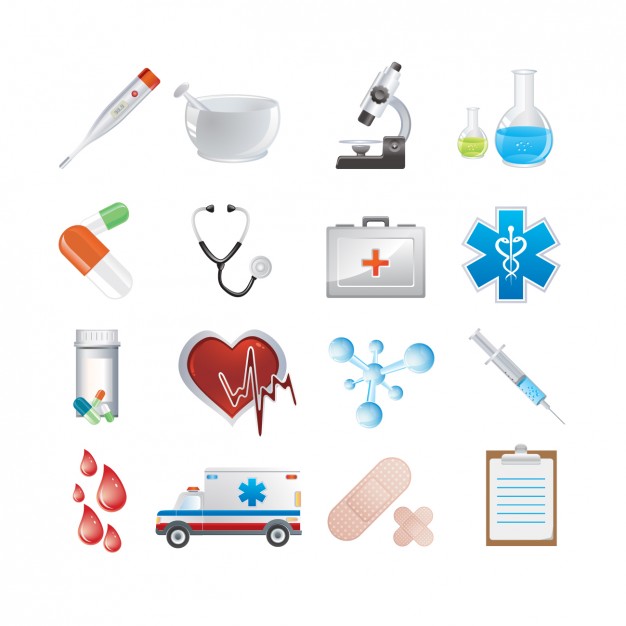 90%
Volunteer Medical Experiences
67%
Paid Medical Experiences
16% 
Artistic Endeavors
94%
Research Experiences
87%
Physician Shadowing,
Clinical Observation
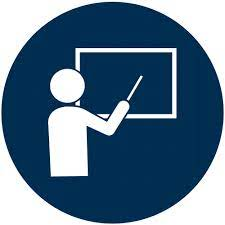 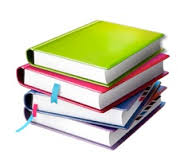 64%
Teaching/Tutoring/TA
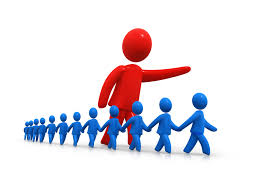 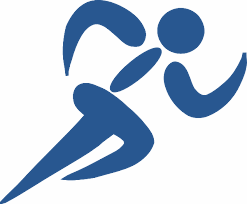 87%
Other Volunteer Experiences
32%
Publications
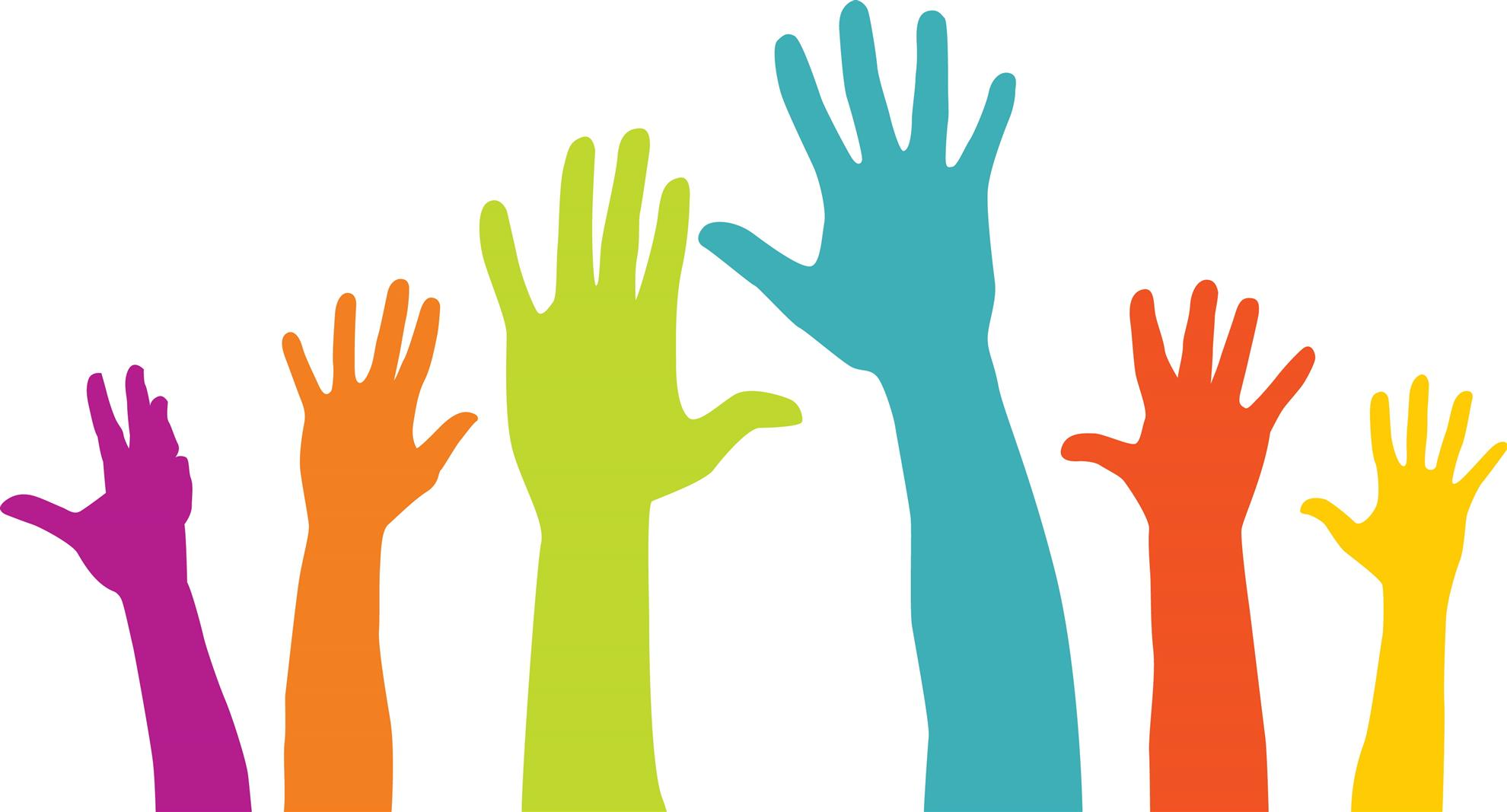 9%
Intercollegiate Athletics
63%
Leadership Experiences
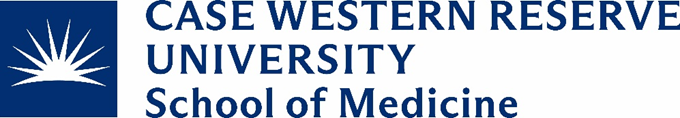 Just For Fun
Campus Tour Guide
Song Writer
Crisis Text Line Volunteers
Pharmacy Technician
Substitute Teacher
Ice Hockey Coach
Youth Baseball Umpire
EMT
Diving Coach
Weightlifter
Orientation Leader
Rock Climbing Coach
Rec Center Front Desk Worker
Tax Return Volunteer
Marathon Runner
Instacart Personal Shopper
Hair Stylist 
Sports Writer for College Newspaper
ESL Teacher
Triathlon Finisher
Wellness Coach
Golf Caddy
Meals on Wheels Delivery Driver
Service Dog Provider
Lifeguard
Personal Trainer
Server
Food Kitchen Volunteer
Church Deacon
Bartender
AMSA President
Registered Nurse
Fire Team Leader for Naval Academy
SAT/ACT Tutor
Restaurant Cashier
Gymnastics Coach
Peace Corps Member
Plumber
Painter
Fulbright Scholar
Dishwasher
Red Cross Volunteer
Software Engineer

Instruments Played:		          
Piano                Violin
Cello                 Ukulele         
Guitar              French Horn                 
Saxophone
Spanish Interpreter
Food Blogger
Chess Player
Marching Band Drill Instructor
Property Manager
Radio DJ
Yoga Instructor
Case Worker
Hair Stylist
Crossword Puzzle Creator for NY Times
Origami Artist
Mechanic
Music Therapy Assistant
Most Popular Names:   
Alexander (3), Julia (3)
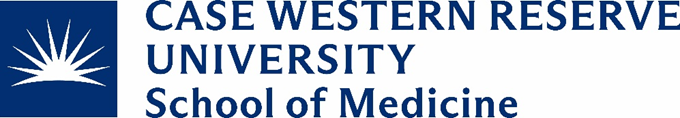 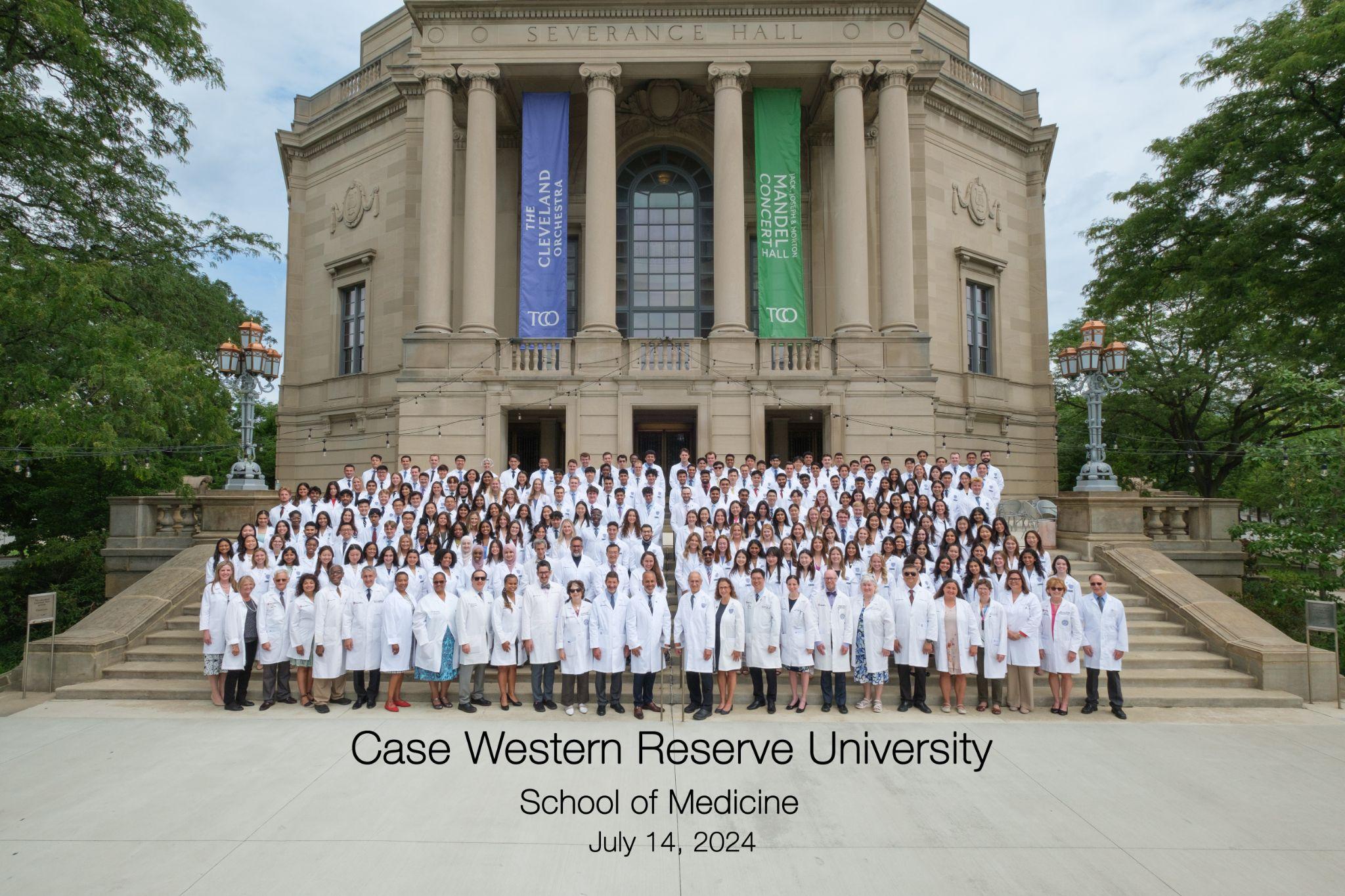